ThinkShield Data DefensePower by Cigent
Matthew Frazier – Global VP of Sales
Summary of ThinkShield Data Defense
NEW
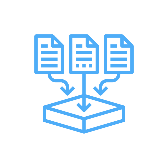 Only solution PROTECTS data when device is compromised
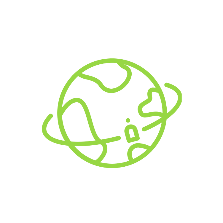 Solves the #1 endpoint security issue:  ransomware
NEW
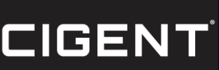 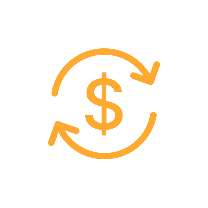 NEW
Extensive US Federal contracts securing most sensitive data
Data Defense
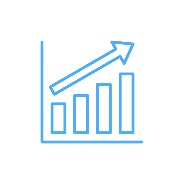 Cloud management of full-disk encryption (FDE)
NEW
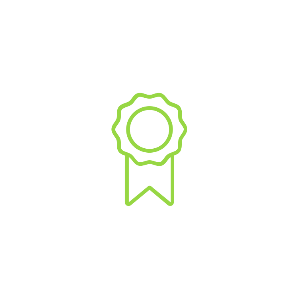 Exclusive to Lenovo available on all commercial devices
NEW
2
The Endpoint Security Challenge
Detect and respond is insufficient!
Advanced threats
Data Theft
Compliance
Ransomware
70% of data loss incidents occur at the endpoint
Ransomware on endpoints increased  627% (2022-2023)
73% of endpoint devices contain sensitive data
3
[Speaker Notes: https://www.endpointprotector.com/blog/if-70-of-data-loss-incidents-occur-at-the-endpoint-why-would-your-dlp-be-anywhere-else/
Ransomware - https://www.watchguard.com/wgrd-news/blog/ransomware-detections-endpoints-increase-627
https://venturebeat.com/security/protected-endpoints-can-still-get-breached/
https://financesonline.com/insider-threat-statistics/]
ThinkShield Data Defense Difference -  Always PROTECTED
Layered PROTECTION for what matters - the DATA
PROTECTS 
even when a device is compromised
PROTECTS 
against all forms of attacks
PROTECTS 
with minimal impact to end user
PROTECTS 
without administrative oversight
PROTECTS against all forms of attacks
Data hidden in undetectable drives 
Zero-trust access limits exposure
AI triggers instantly lock with any attack
FDE and non-recoverable keys
Persona-based policy with zero-trust 
AI monitoring ensures protection
Cloud console simplifies experience
AI enable “set and forget” experience
4
What dos Data Defense mean to you?
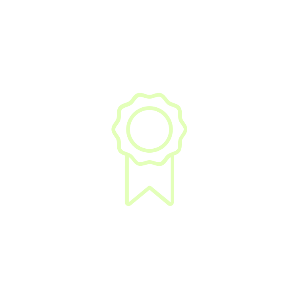 NEW
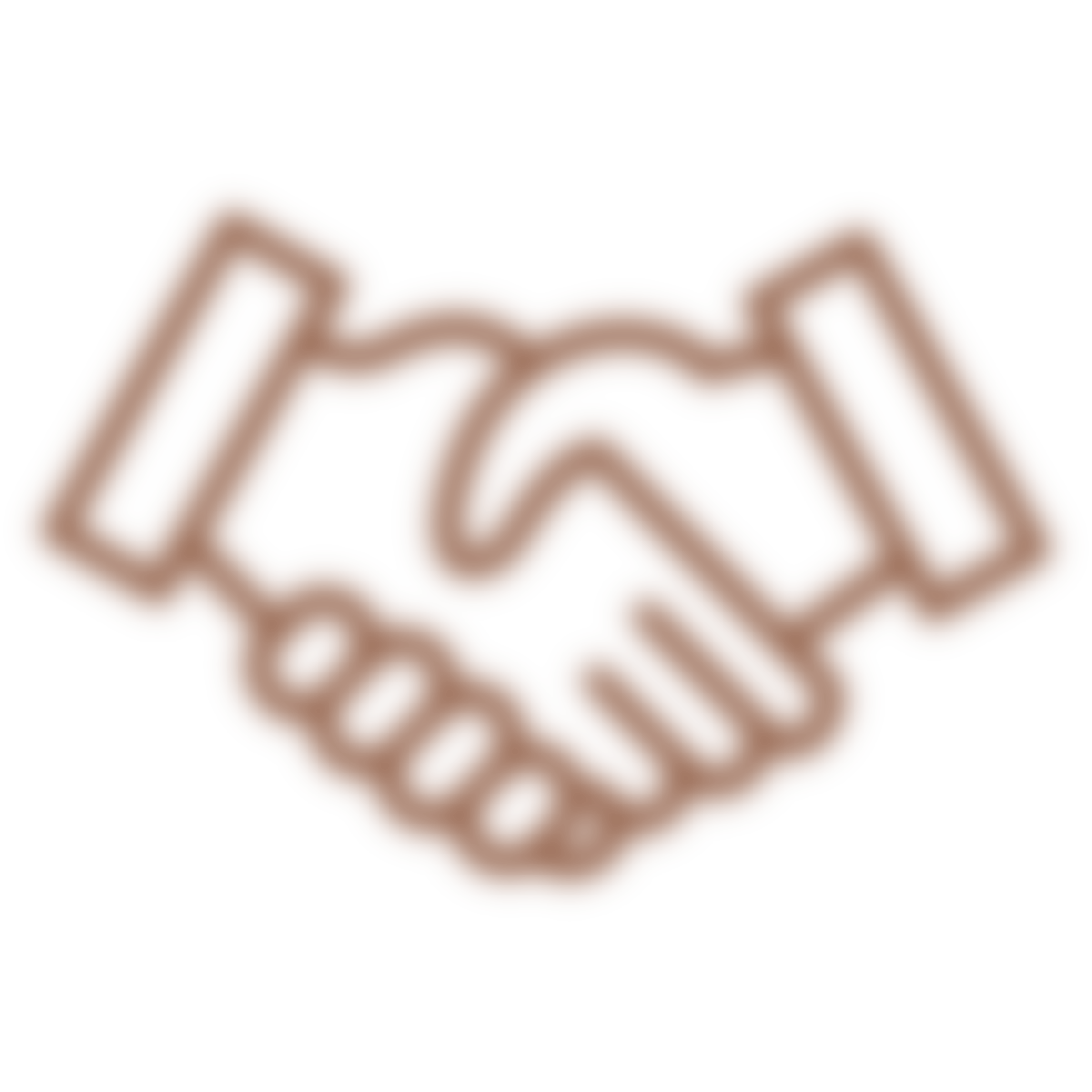 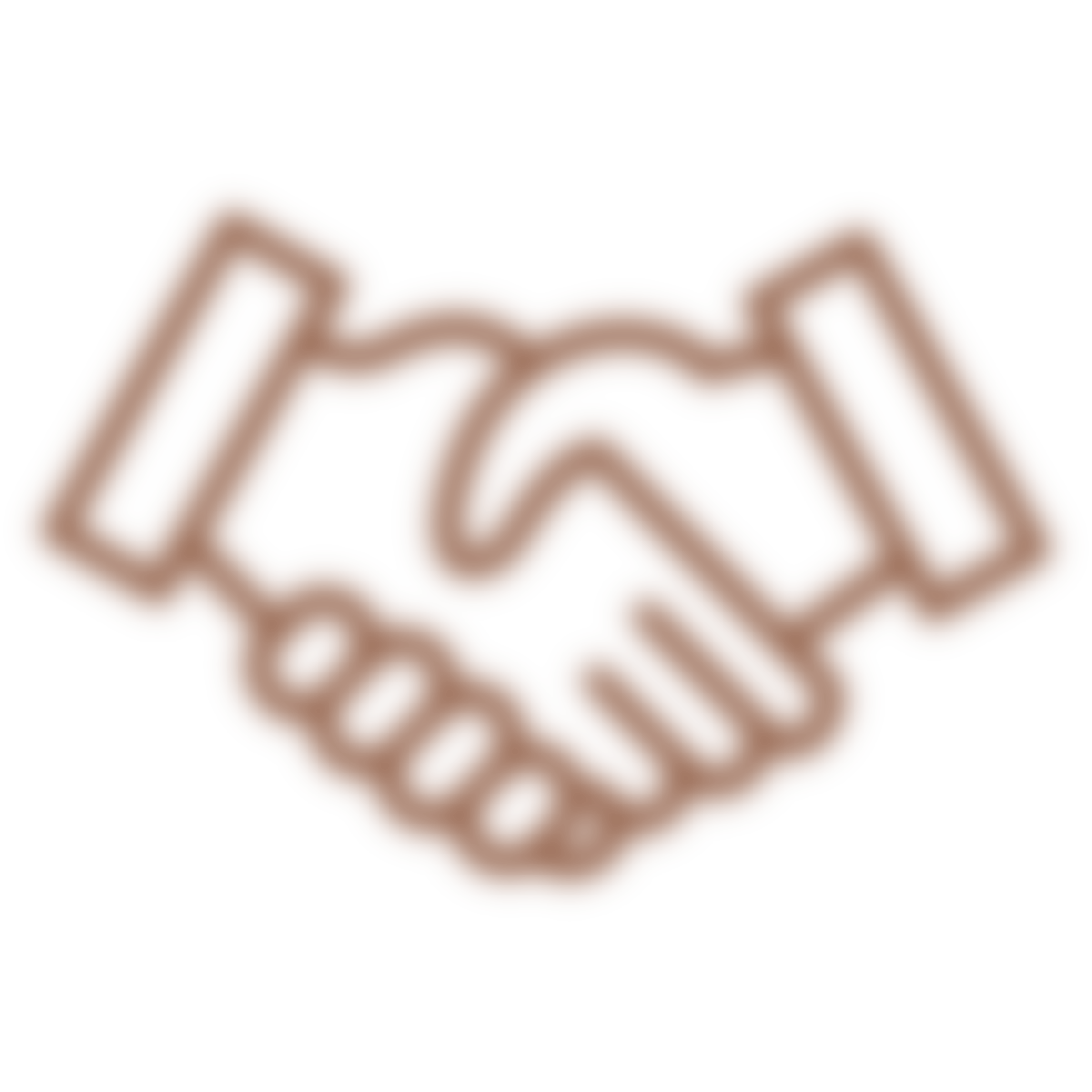 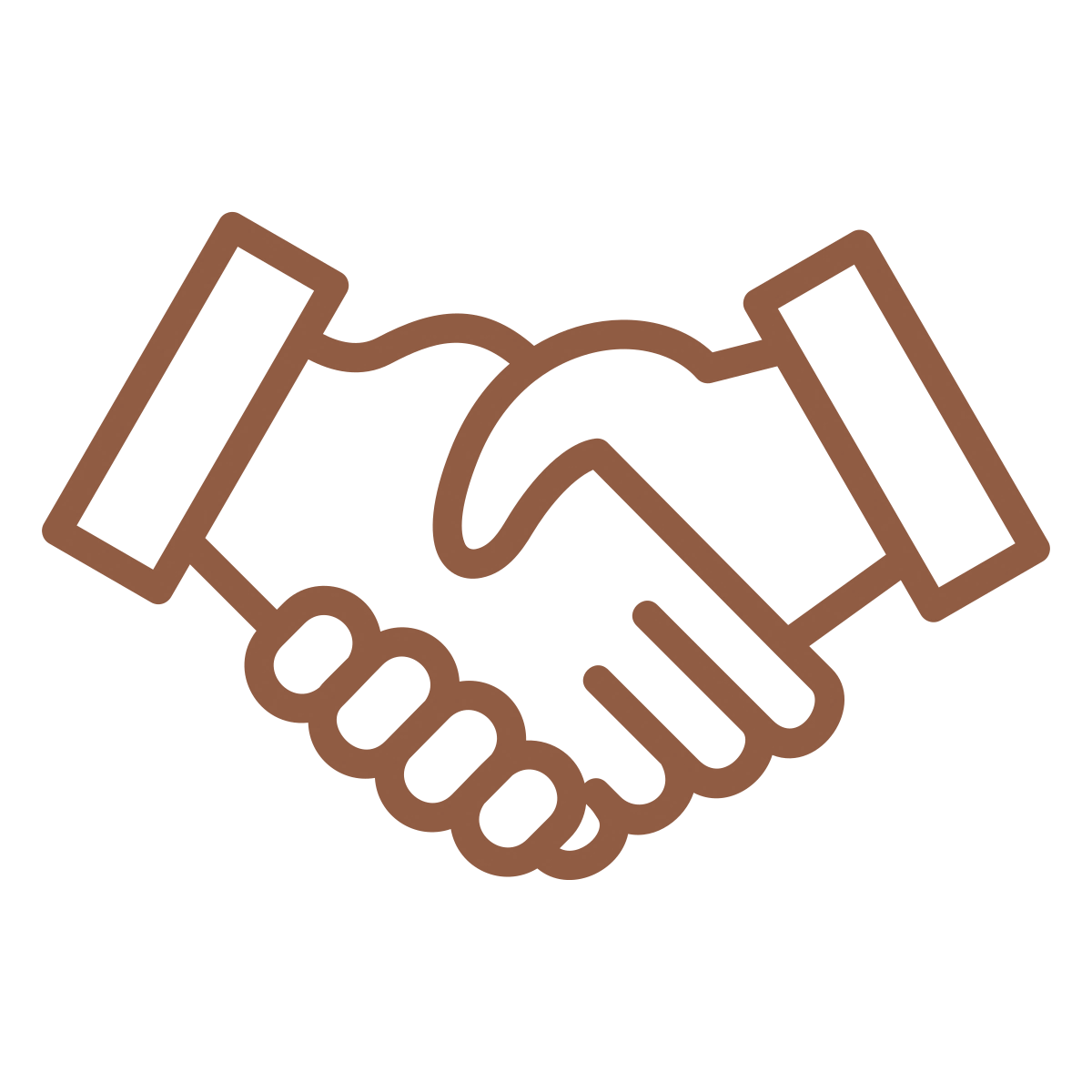 Data Defense is EXCLUSIVE to Lenovo
DIFFERENTIATION to crush Dell and HP
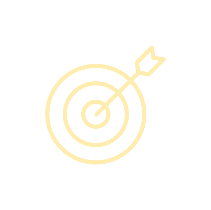 NEW
An INNOVATION customers will LOVE
Enable you to HIT your targets
5
Endpoint Security Approach Insufficient to Stop Ransomware
Half of all organizations suffered attack resulting in data encryption
Nearly universal adoption of endpoint security…
Endpoint management (hygiene)
Endpoint Detection & Response
Cloud Back-up & recovery
70%of data loss incidents occur at the endpoint
AI increasing volume and sophistication of attacks
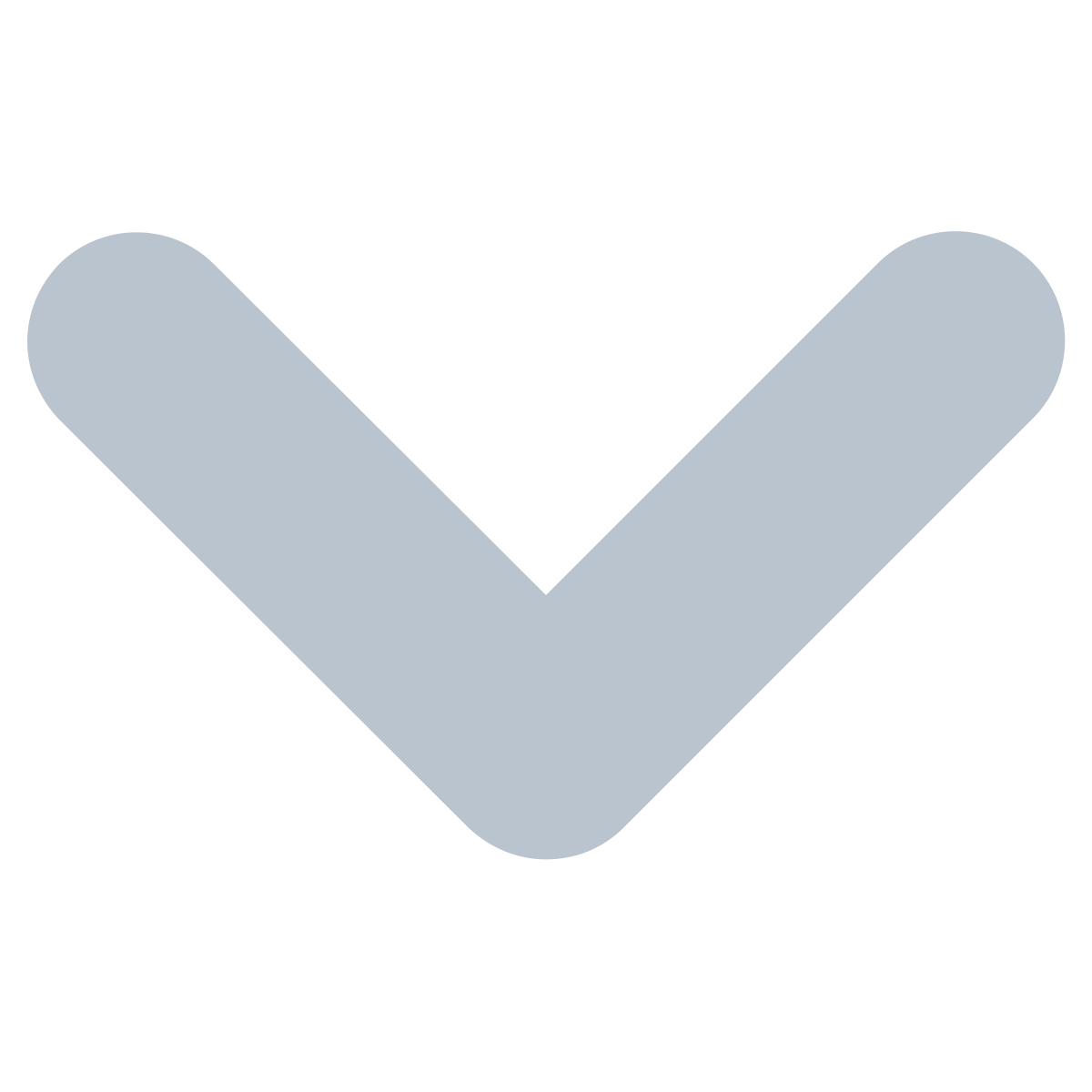 …continues to fail to protect data from evolving threats…
Enhanced discovery and lateral movement
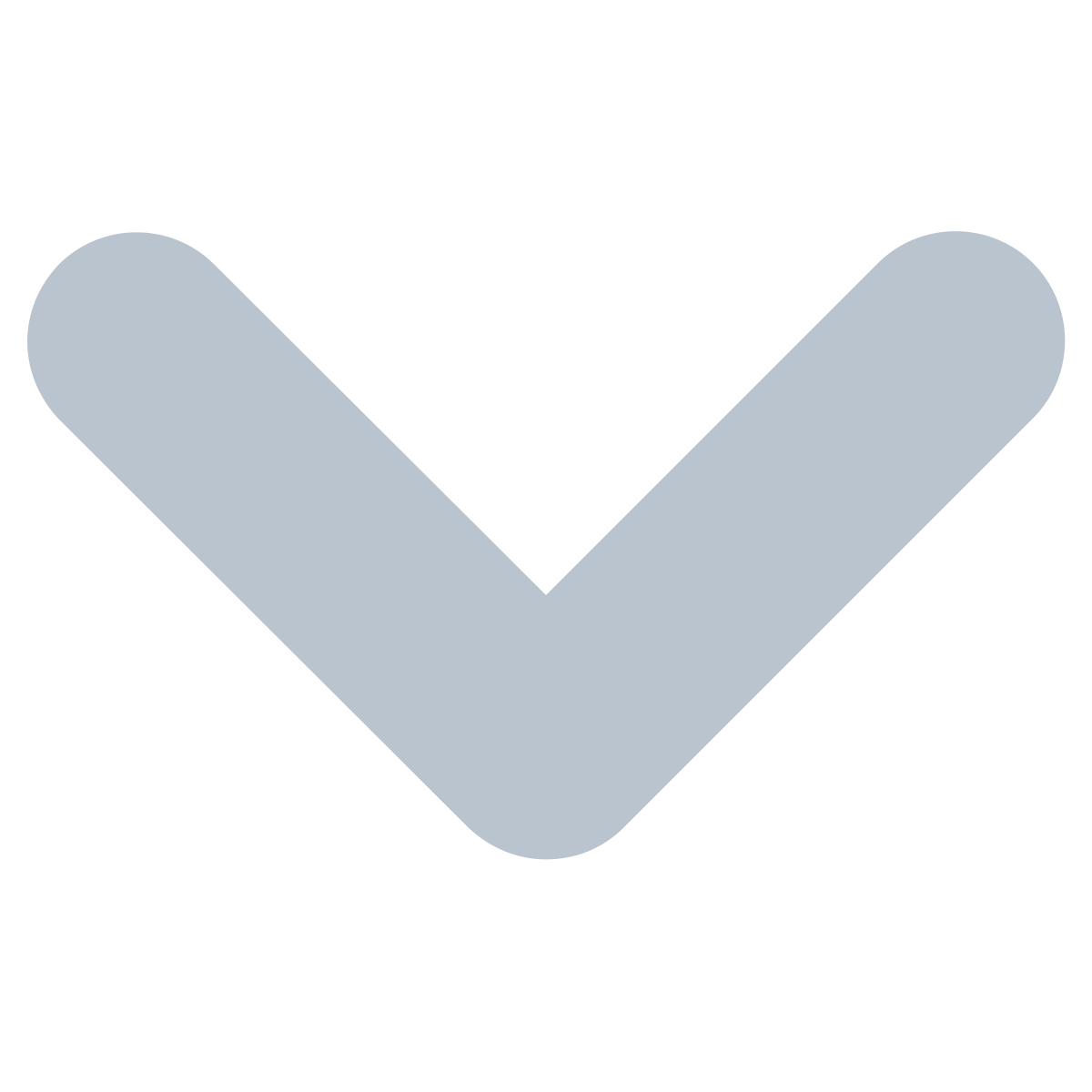 Rapid evolution of models – over 130 new models last 3 years
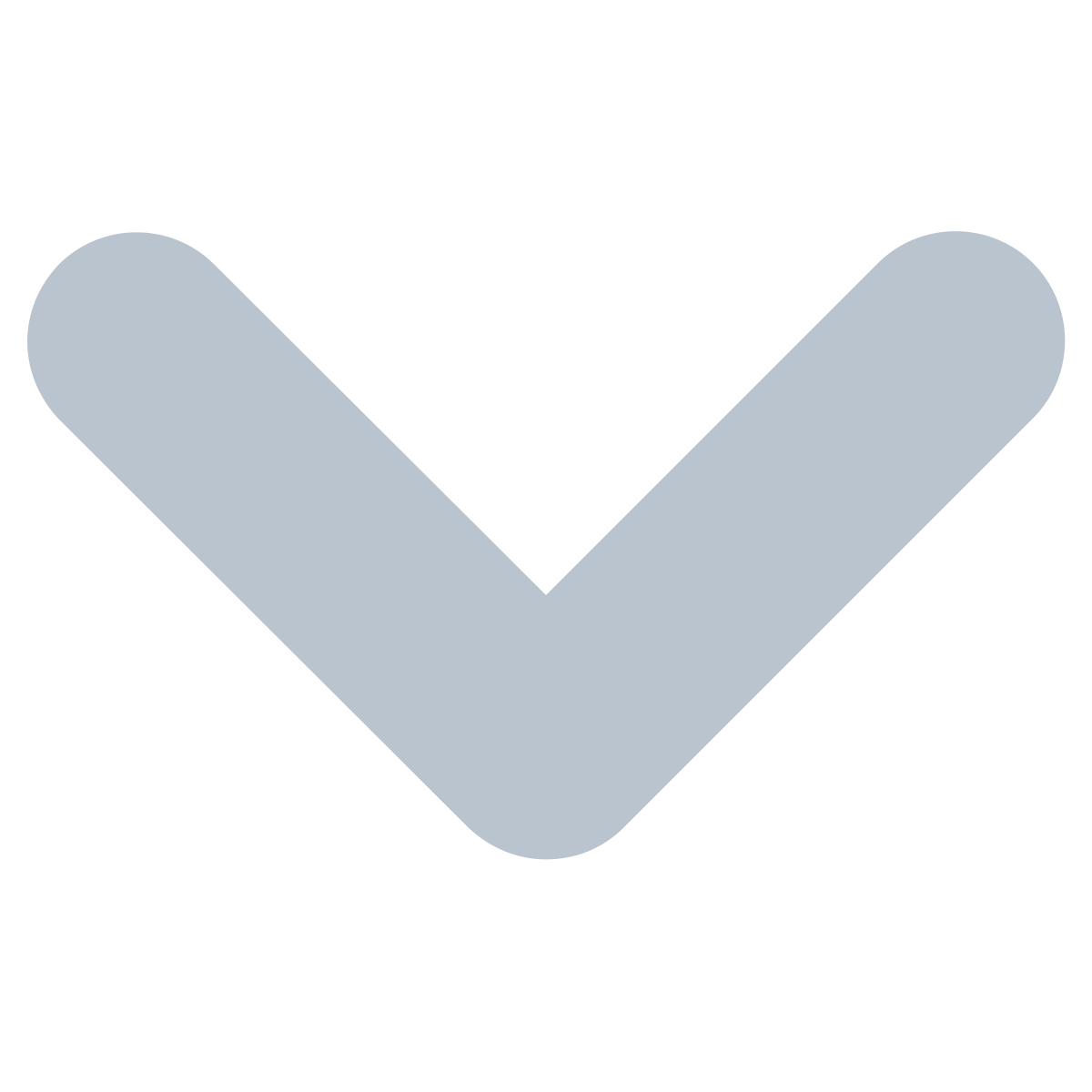 PROTECTION even when device is compromised
PROTECTION regardless of threat vector / model
PROTECTION without compromising user experience
PROTECTION with minimal administration overhead
…requiring a new approach, one that PROTECTS end user data
6
powered by Cigent®
Think Shield Data Defense with AI Secured Storage
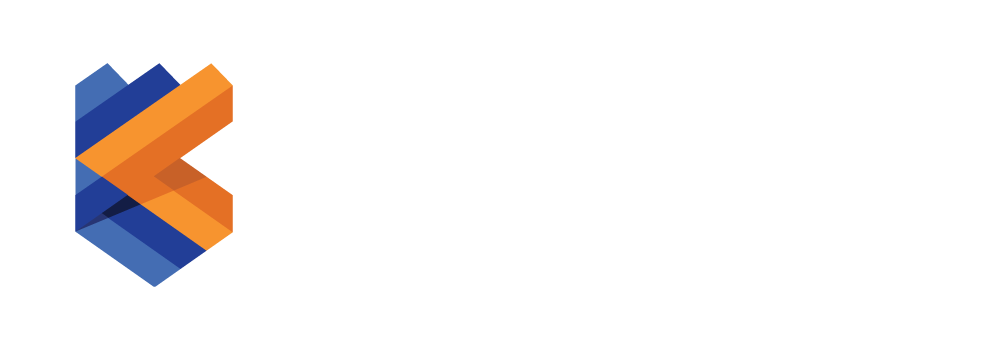 A new approach to PRTECT endpoint data
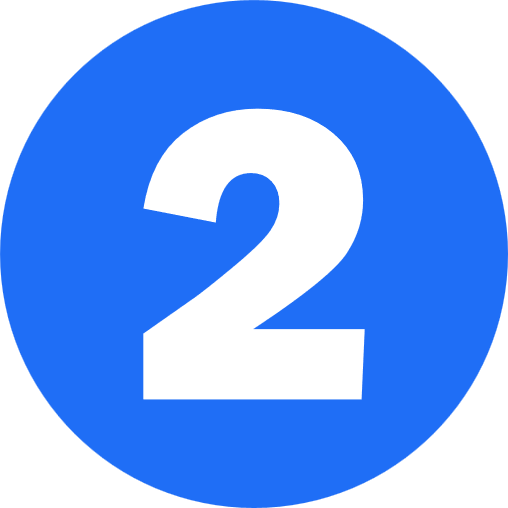 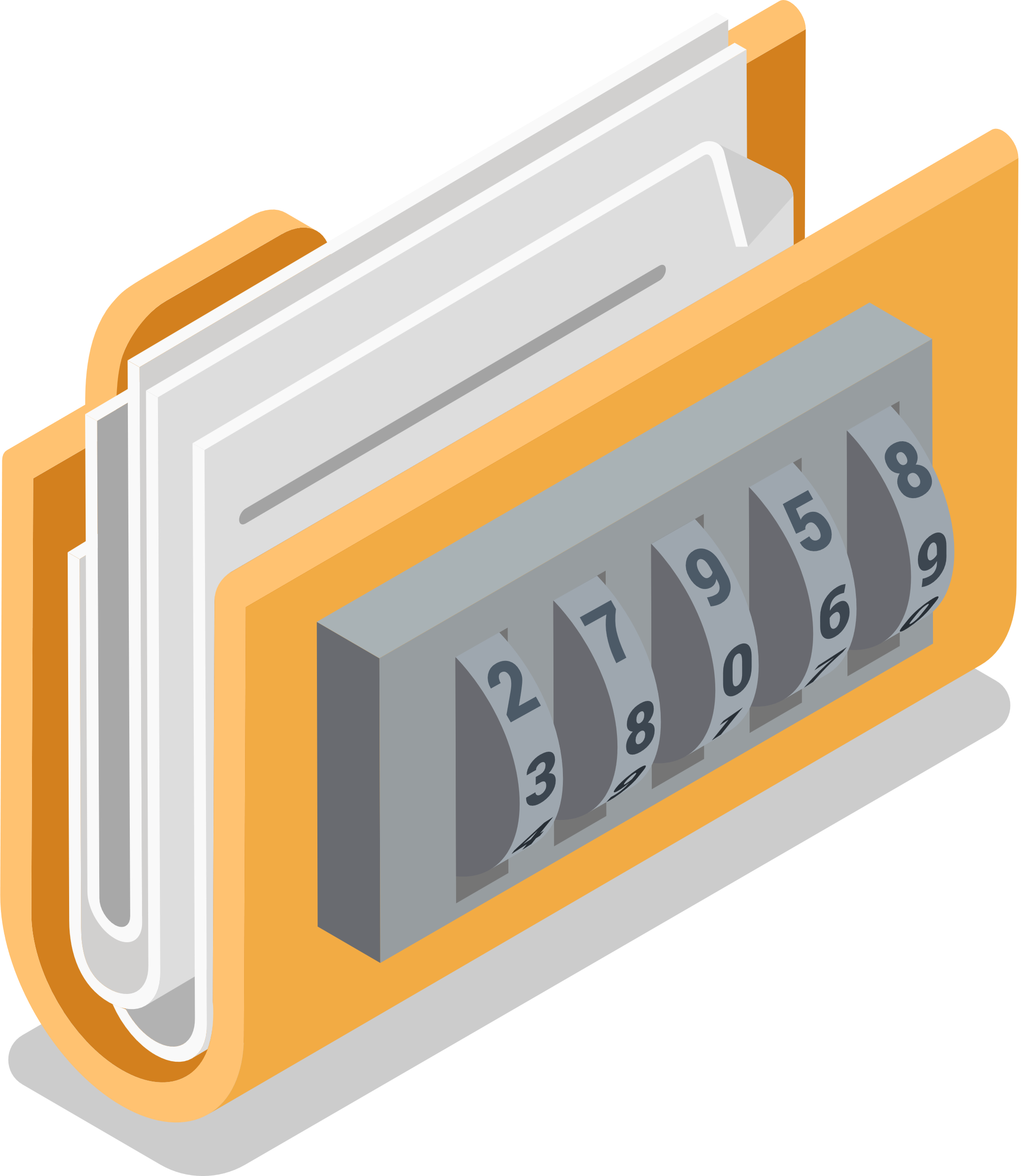 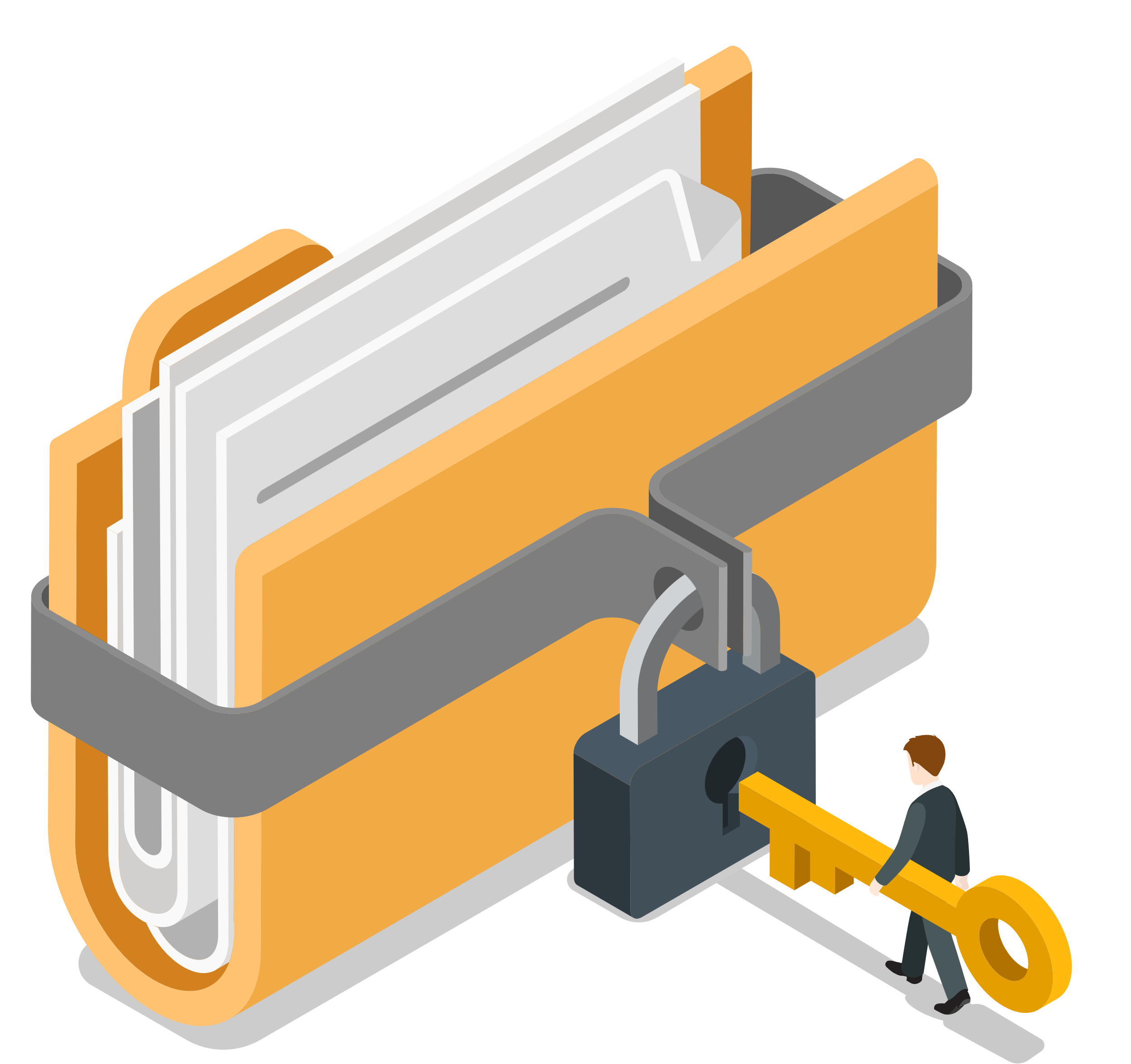 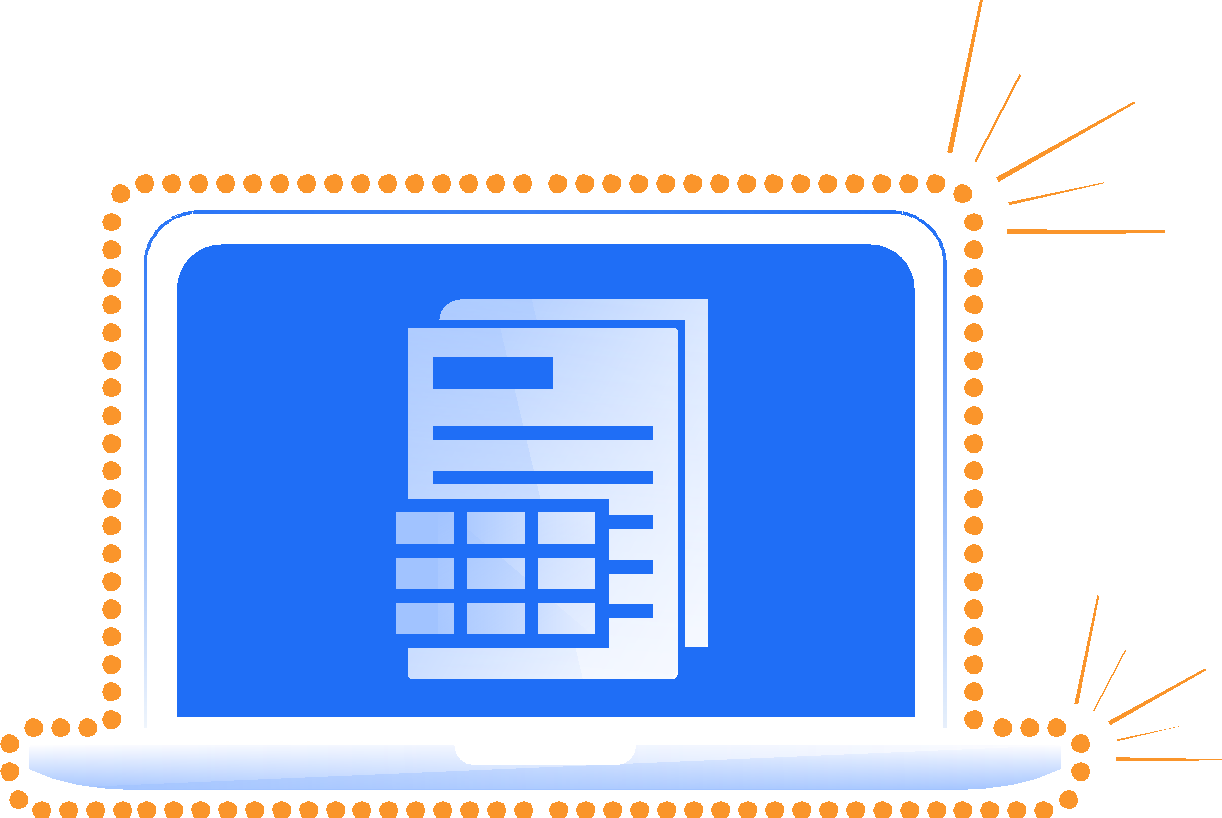 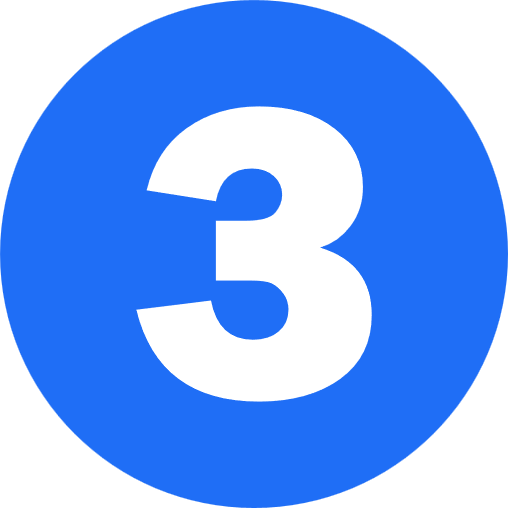 Undetectable drives hides data
Zero-trust access control limits exposure
AI Threat Protection stops ransomware execution
Secure Vaults render data completely invisible to malware, unauthorized users, and alternate operating systems
Hidden, encrypted partitions for the most sensitive content
Protected data cannot be cloned or “wiped”
Trust, but verified, policy-driven MFA file and folder access control
Always-on or risk-based policy enforcement
Integrations with all major authentication solutions
“Shields Up” instantly prevents ransomware accessing protected data
Users remain productive during threats, no need to isolate or disconnect
Automation and integration with EDR, SIEM, and SOC solutions
7
8